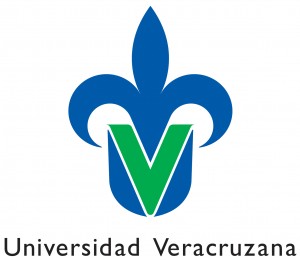 TESIS: 
FACTORES ASOCIADOS A LA INCAPACIDAD PROLONGADA EN PACIENTES CON ESGUINCE DE TOBILLO DE TRABAJADORES AFILIADOS A LA SEGURIDAD SOCIAL EN VERACRUZ”


INSTITUTO MEXICANO DEL SEGURO SOCIAL 

ESPECIALIDAD:
 MEDICINA DEL TRABAJO

AUTOR:
ROGELIO SANCHEZ TORRES

ASESORES:
DR. JAVIER TORRES SALAZR
DR.JULIO RAMIREZ ORTIZ
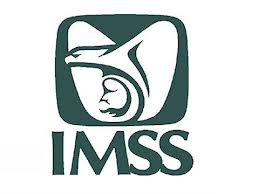 INTRODUCCION:
INTRODUCCION:
JUSTIFICACION:
PLANTEAMIENTO   DEL  PROBLEMA
HIPOTESIS DEL TRABAJO
METODOLOGÍA:
METOLOGIA:
RESULTADOS:
RESULTADOS:
CONCLUSIONES: